UBND QUẬN LONG BIÊN
TRƯỜNG MN HOA ANH ĐÀO
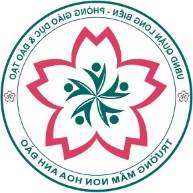 LĨNH VỰC PHÁT TRIỂN NHẬN THỨC
Đề tài: Chắp ghép các hình, hình học để tạo thành hình mới theo ý thích và theo yêu cầu

Đối tượng: 4 – 5 tuổi
Giáo viên: Bùi Thị Thu Hà
Năm học: 2024- 2025
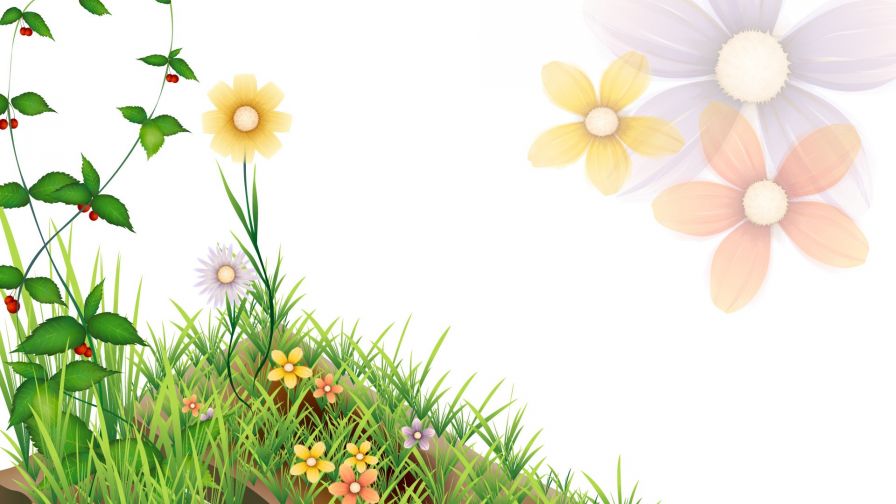 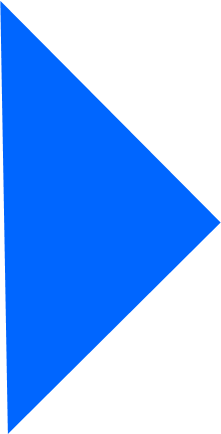